November 2015 Windstorm Overview – Docket No. UE-160056
March 24th, 2016
Windstorm 2015
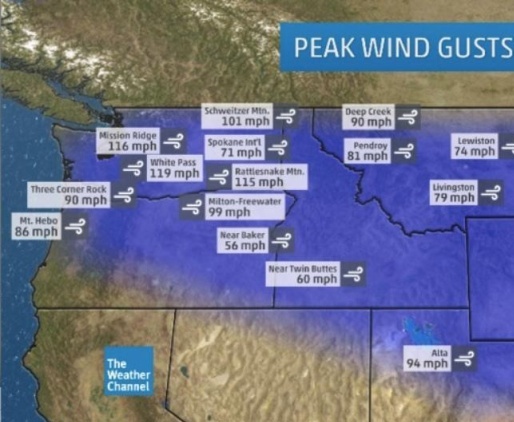 Peak gusts in Spokane on Nov. 17, 2015 were recorded at 71 mph. Near hurricane force winds devastated our region leaving in its wake the worst outage we’ve dealt within in our 126-year history.
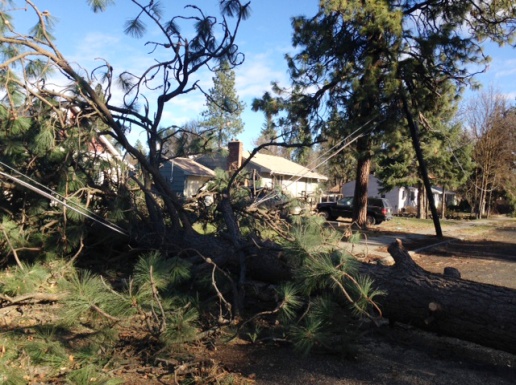 Nearly 180,000 customers lost power
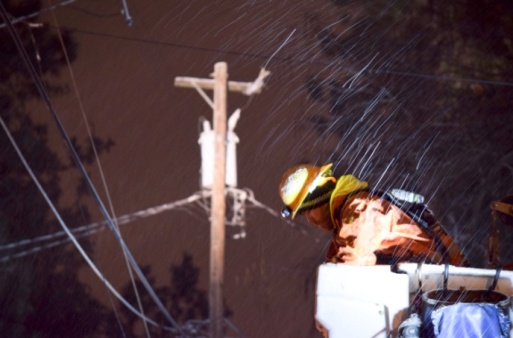 Restoration = 10 days
Page 2
Organizational strengths and leadership during the event
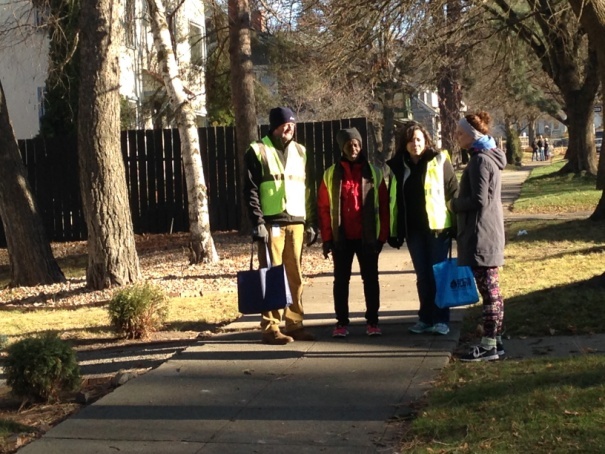 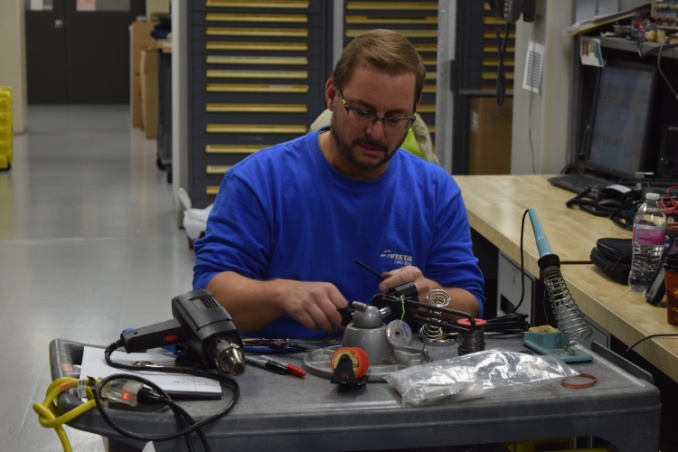 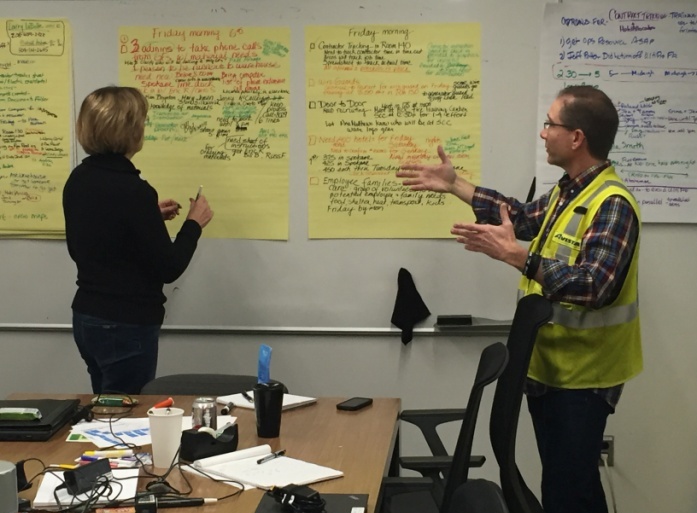 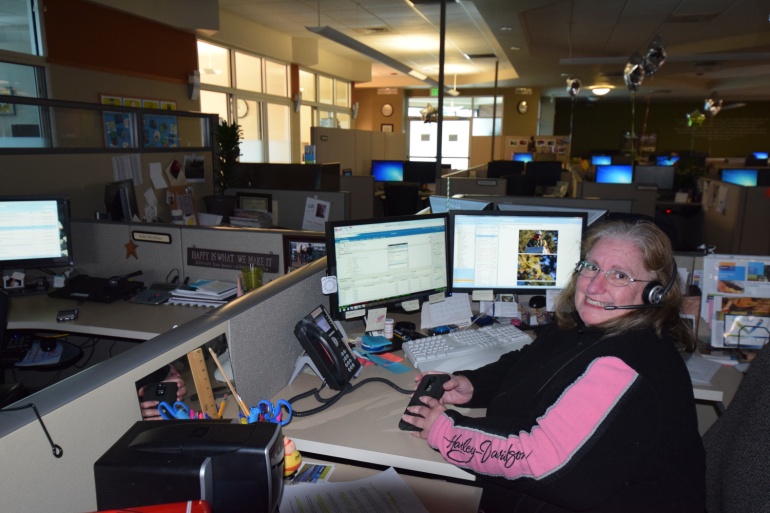 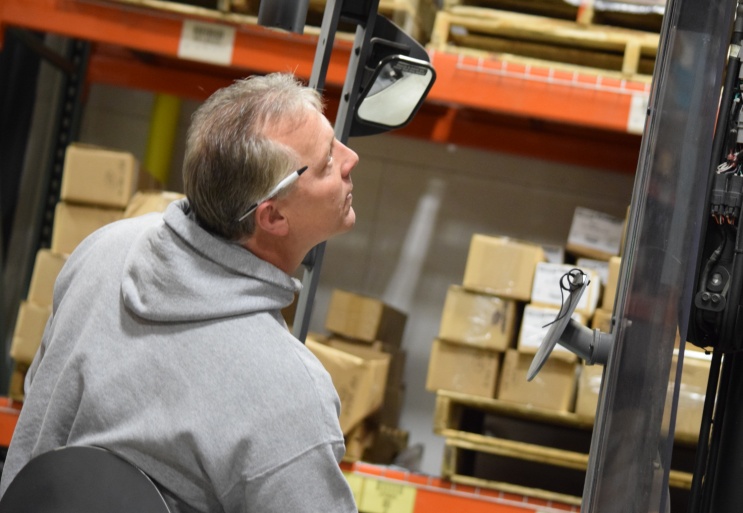 Page 3
Prior to storm emergency operations were declared to enable rapid response
,
Page 4
Emergency Operations Center Activation
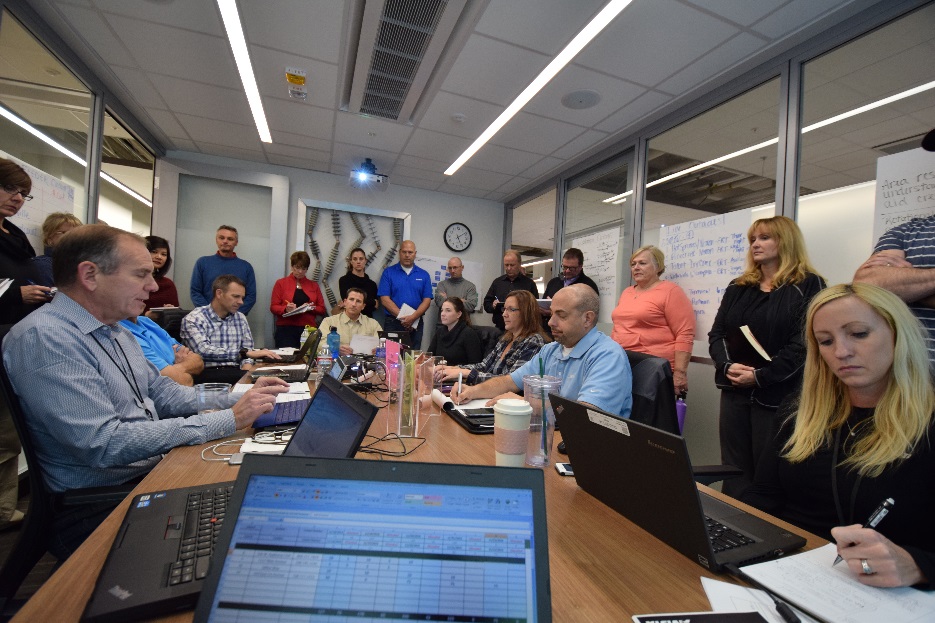 Periodic briefing 
Incident Command Structure unit activation and role assignment
Common operating picture
Problem identification
Next operating period goals
Page 5
Damages from the windstorm
At the height of the storm, we lost 29 Major Transmission lines and 40 substations.
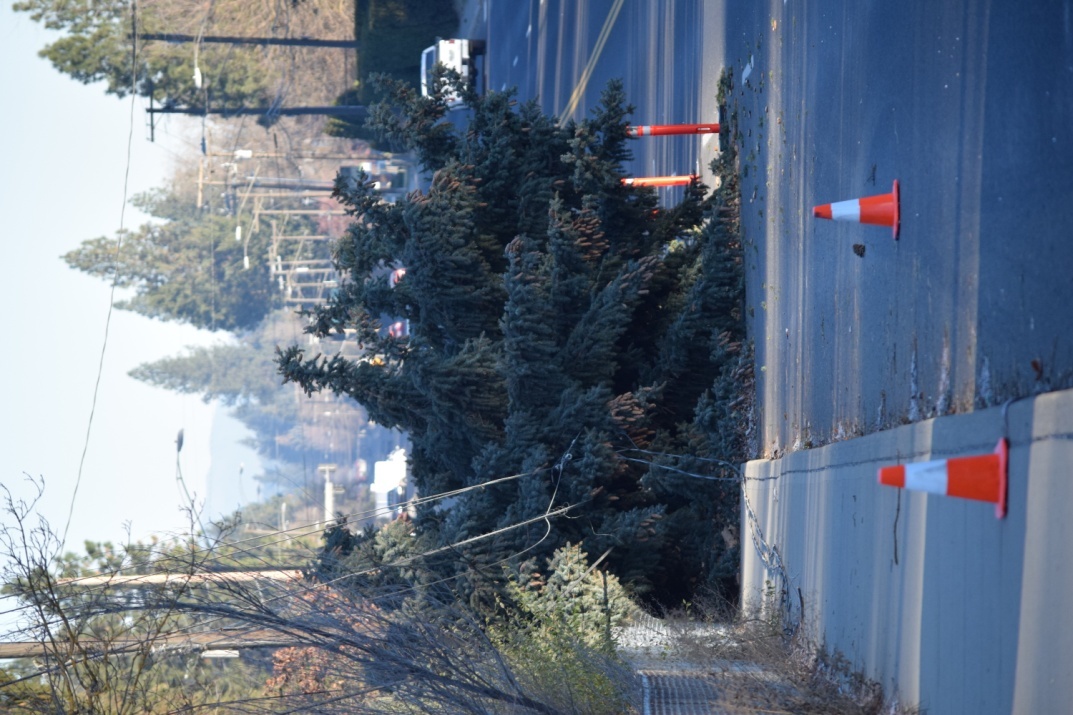 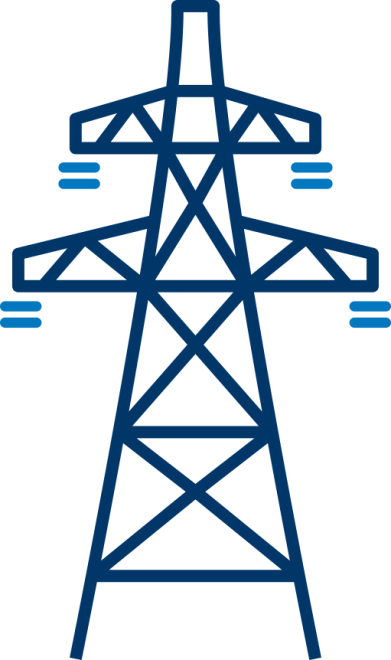 All 40 substations were restored by Nov. 19
Page 6
Gas operations during the height of the storm
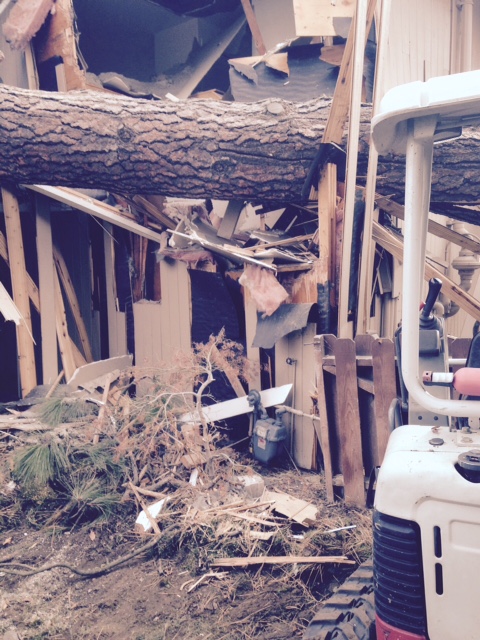 Gas meter
Page 7
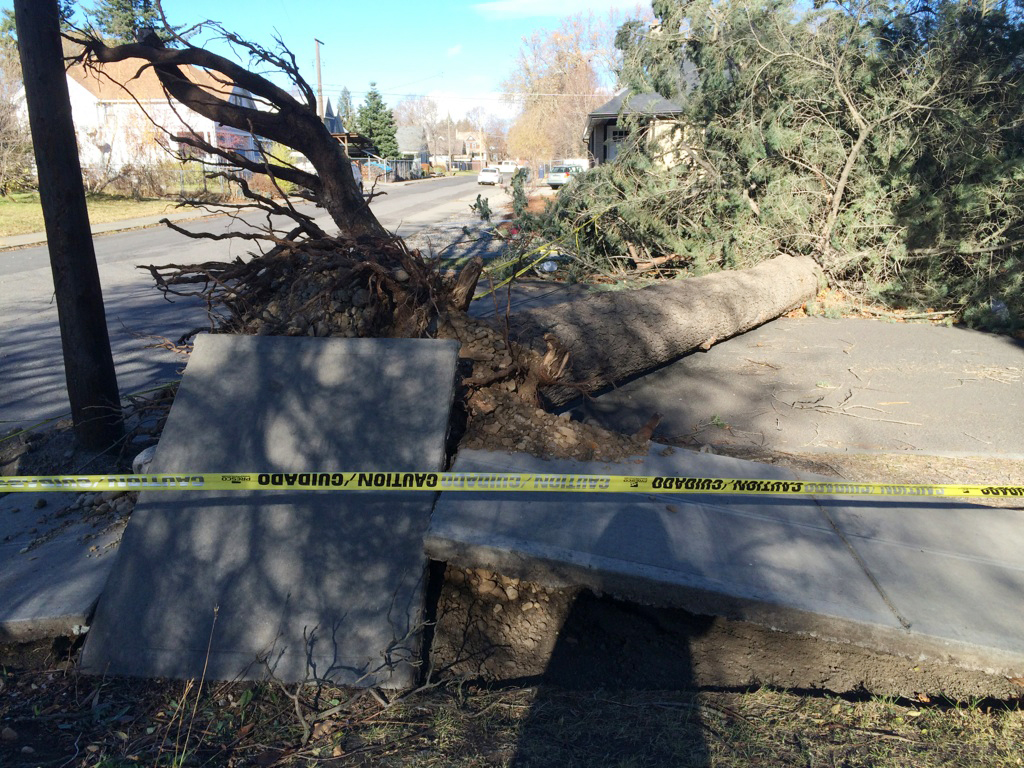 Western Regional Mutual Assistance Group activation with multiple waves
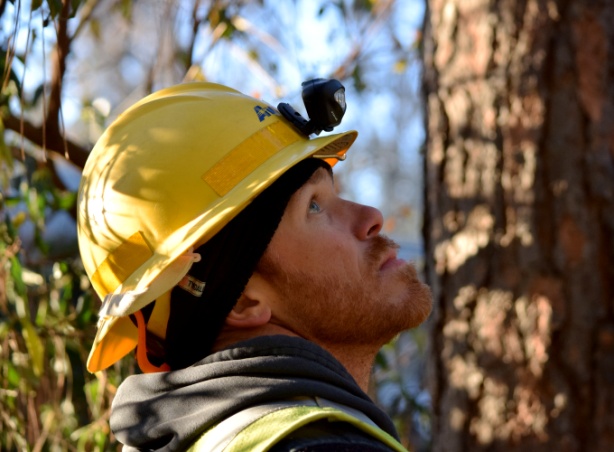 132 Avista, contract and mutual aid crews from six western states and Canada worked 16 hour rotating shifts for 10 days.
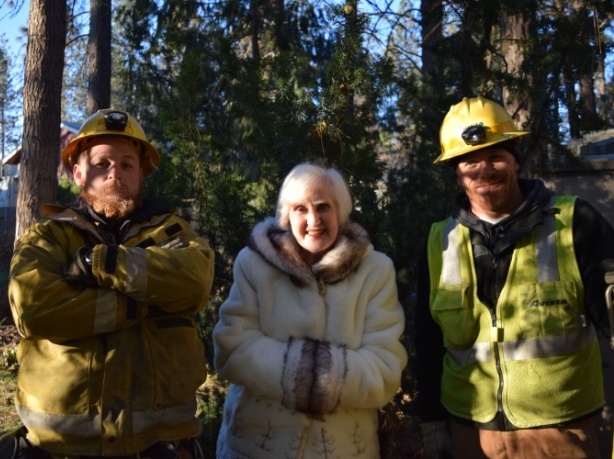 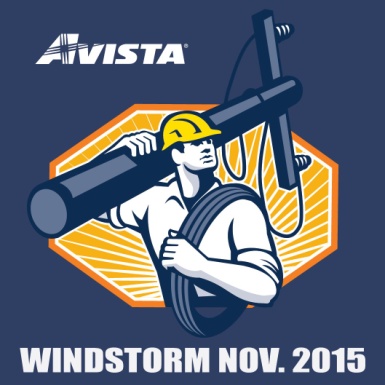 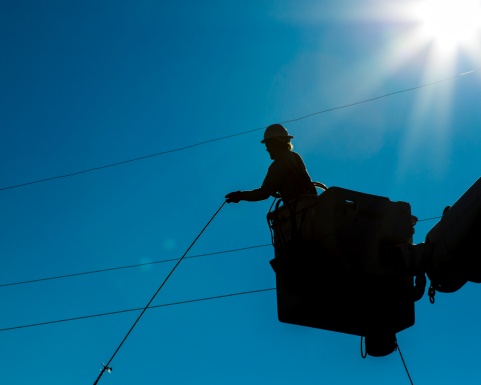 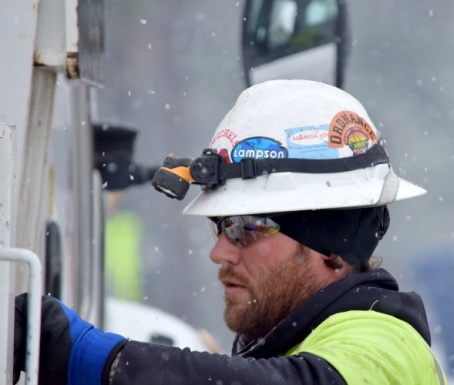 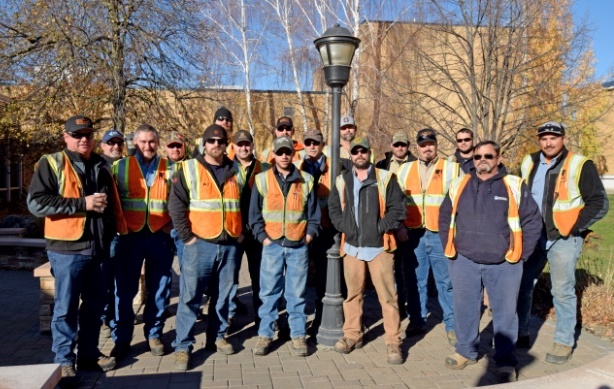 Page 8
Customer service highlights
Information reflects Nov. 17 through Nov. 27
Grade of Service
74%
Answered 74 percent of calls within 60 seconds
Page 9
All restoration activities were completed without injury.
Real time adjustments
Storm Safety Focus
Contractor Safety On-boarding

V-Watch
Safety led EOC briefings
Safety Field Observations

Public safety
2nd Dispatch Center
Feeder circuit restoration focus.
Page 10
Remarkable efforts from across the community
Nov. 17 at 11:05 p.m.
Nov. 27 at 2:45 a.m.
Out of the nearly 180,000 customers without power from the Nov. 17 storm, all customers were restored by 3:45 a.m. on Nov. 27.
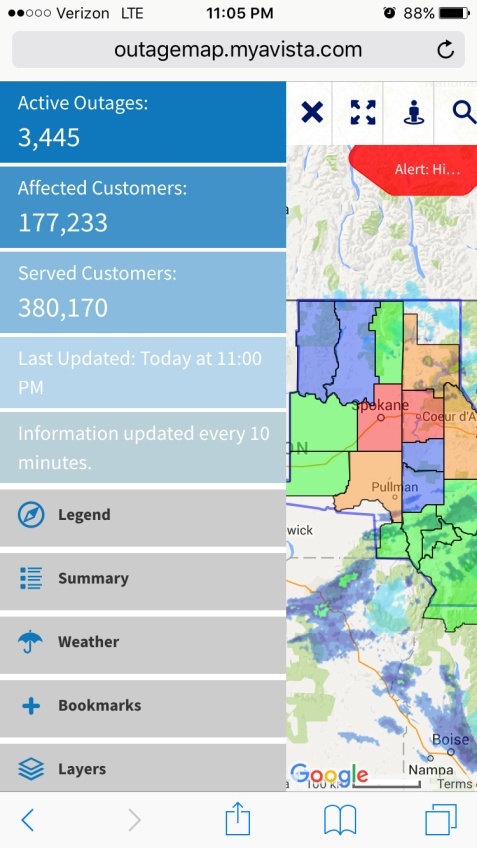 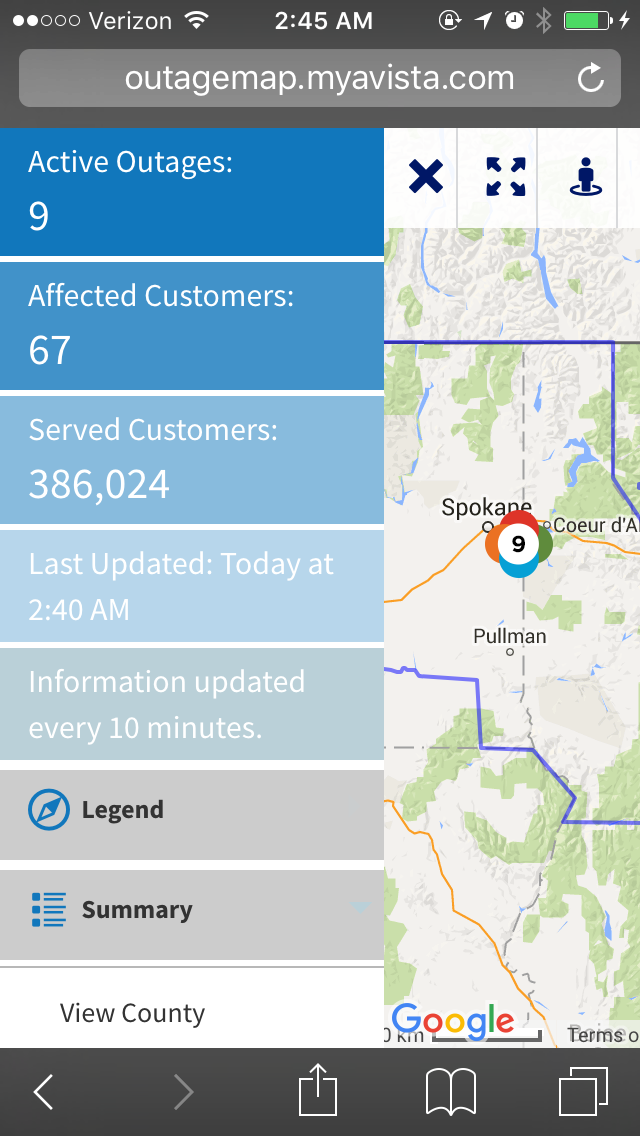 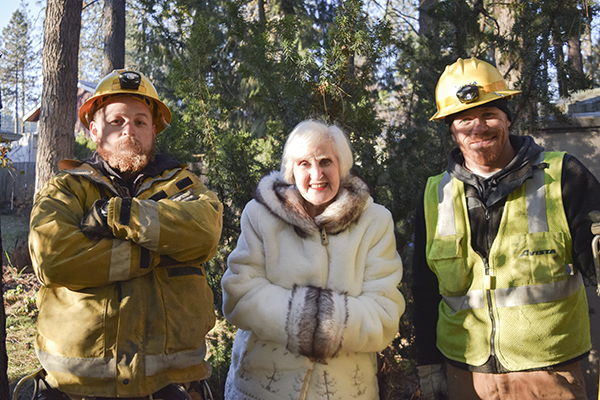 Page 11
External Communications Critical Success Factors
Page 12
External Communications Cross-Community Focus
Scott Morris on the frontline
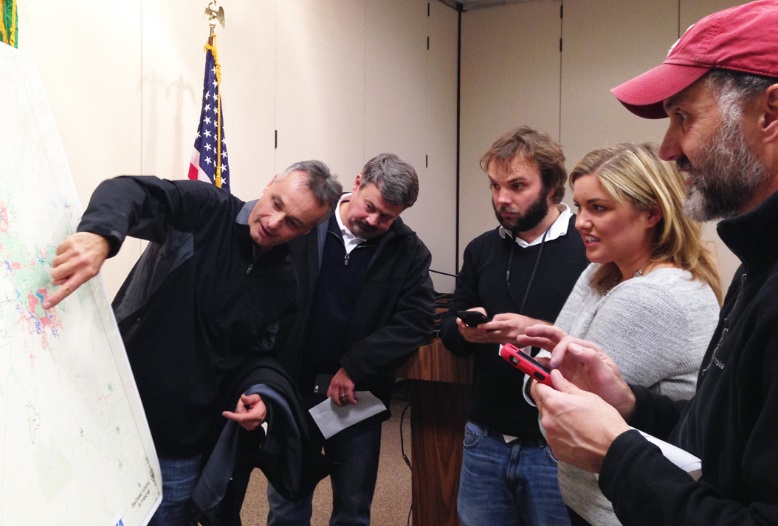 Page 13
External Communications: Media Relations
Transparent & Timely Info
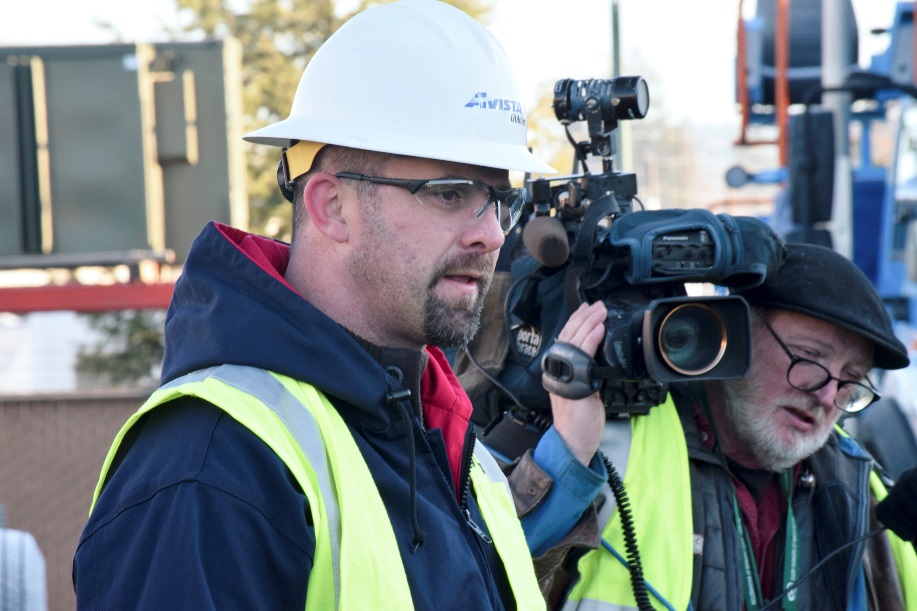 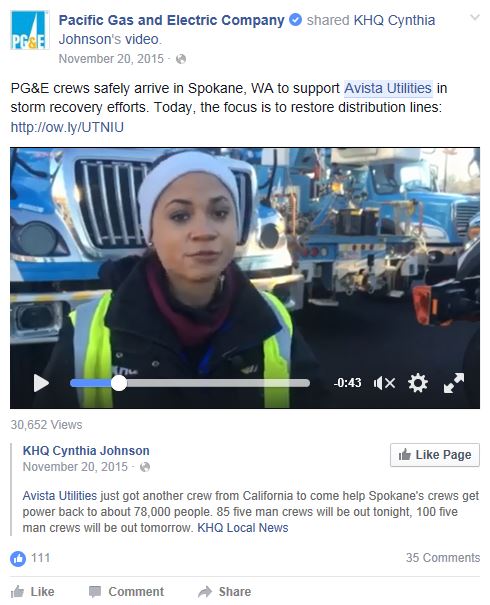 Magnitude of damage
Restoration approach 
Progress being made
Page 14
External Communications Connecting Directly with Customers
Demonstrating Progress
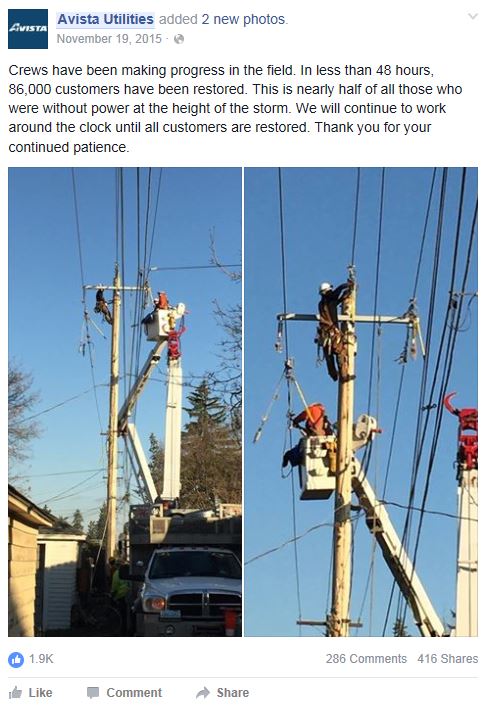 Setting Expectations
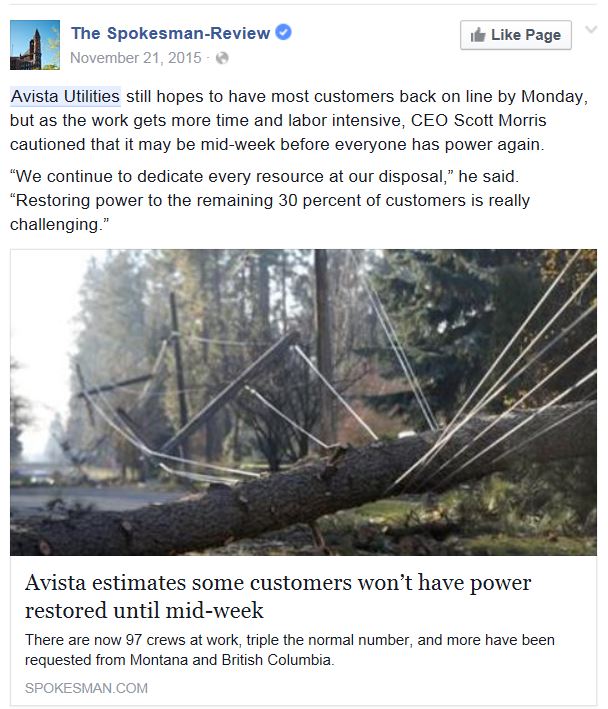 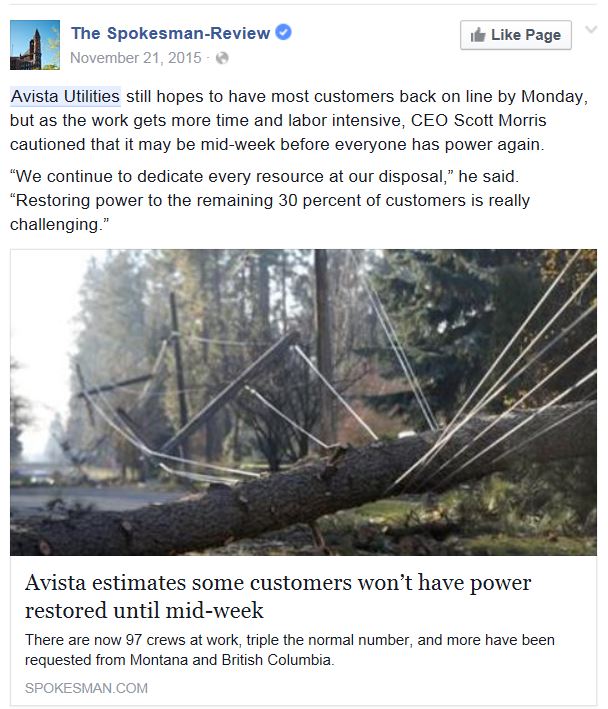 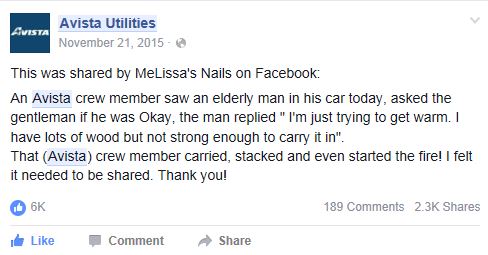 Sharing Stories
Page 15
Community Outreach Highlights
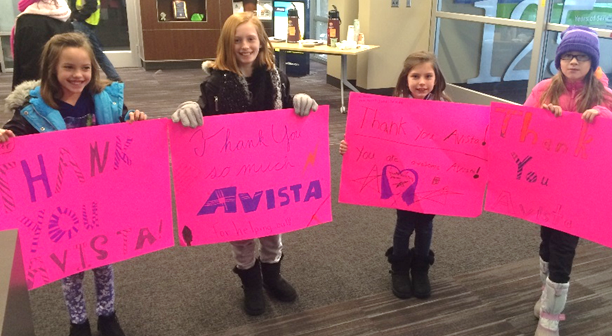 Page 16
Behind the Scenes Support
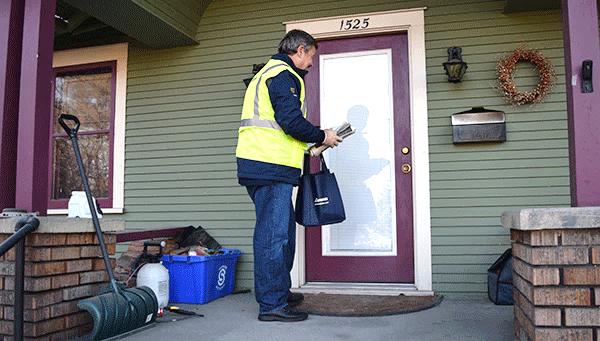 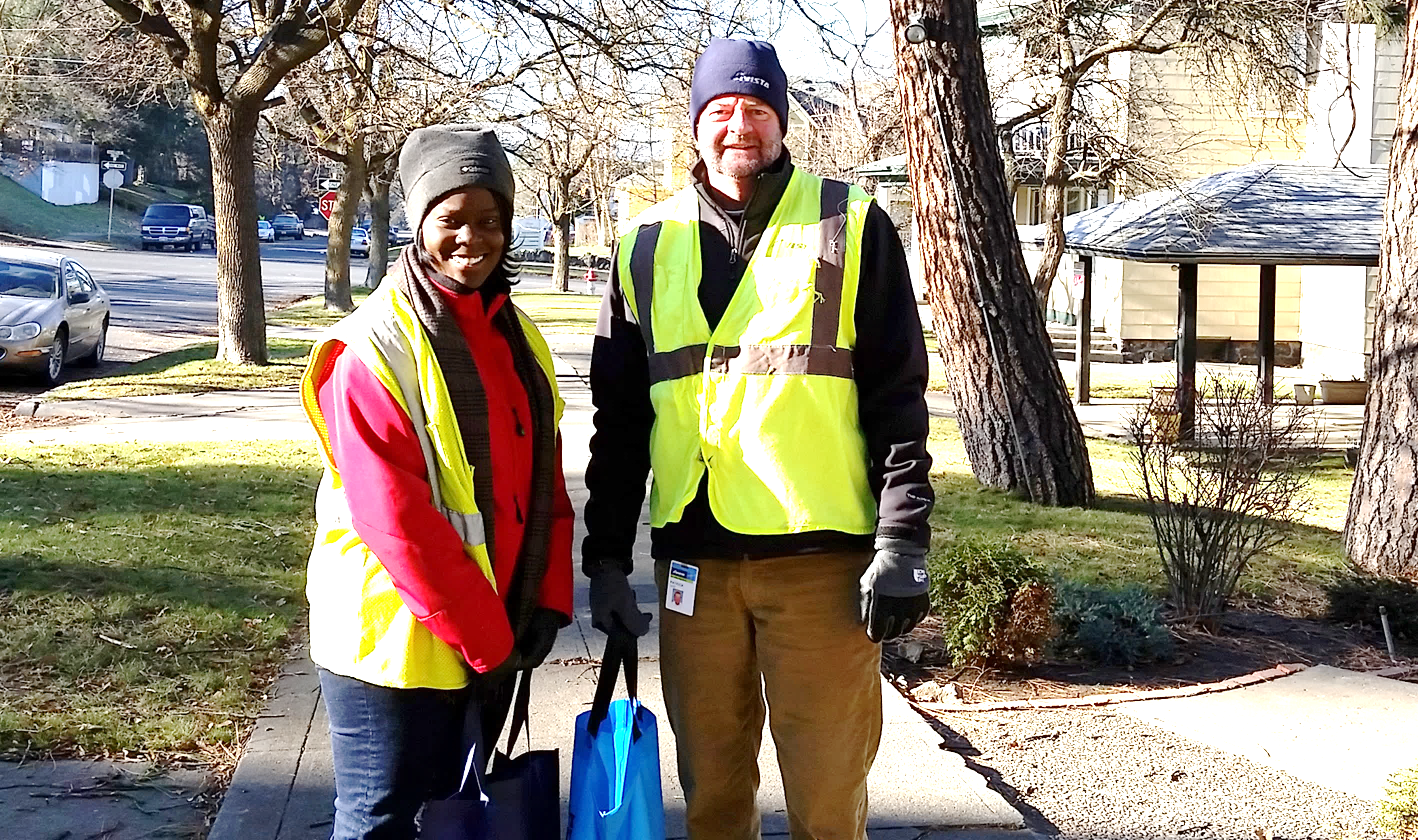 Page 17
Post Storm Debriefings
Objective
Recognize successes
Identify opportunities to continually strengthen emergency response program
Conducted 17 debriefing meetings
Conducted post-storm survey with 396 respondents
Engaged 3rd party to review storm response
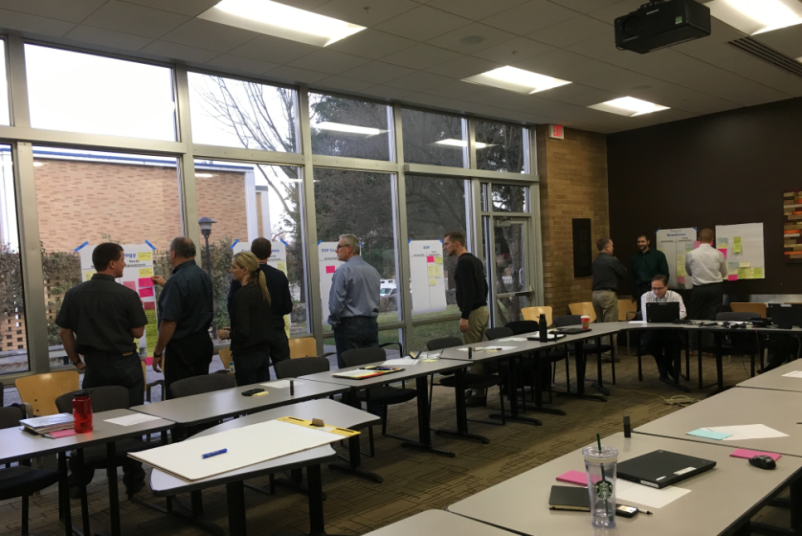 Page 18
Post Storm Debriefings:Successes
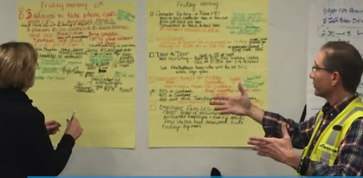 No Safety Incidents
Avista Employees
Visibility of Avista Leadership
Communications
EOP Incident Command Structure
Logistics
Generators
Community Coordination and Collaboration
iFactor, Compass, IVR
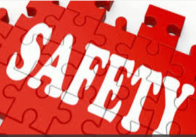 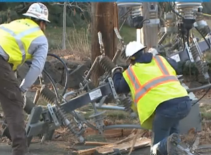 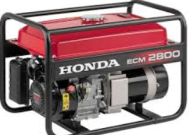 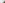 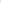 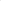 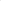 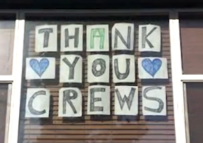 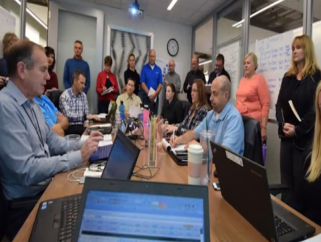 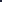 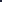 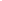 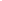 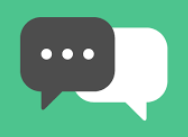 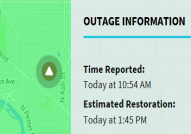 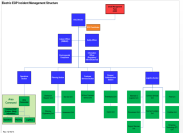 Page 19
Post Storm Debriefings:Opportunities for Improvement
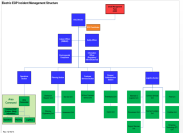 EOP Incident Management Structure
EOP Support Staff Roles
Damage Assessment Strategy Documentation
Critical Customers and Services
Estimated Restoration Times (ERT)
Communication Processes
Training and Mock-Exercise Program
Restoration Strategy
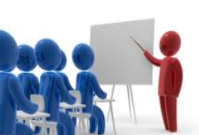 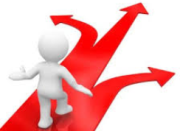 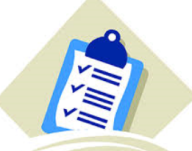 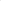 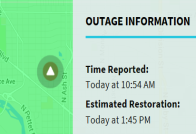 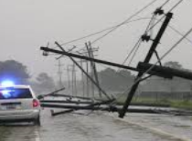 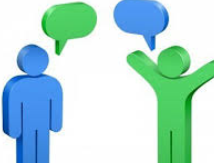 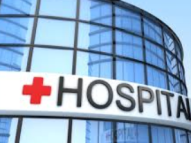 Page 20
Thank You!
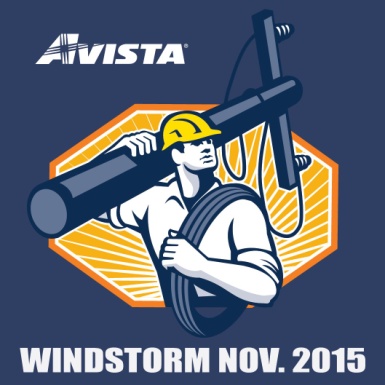 Page 21